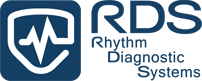 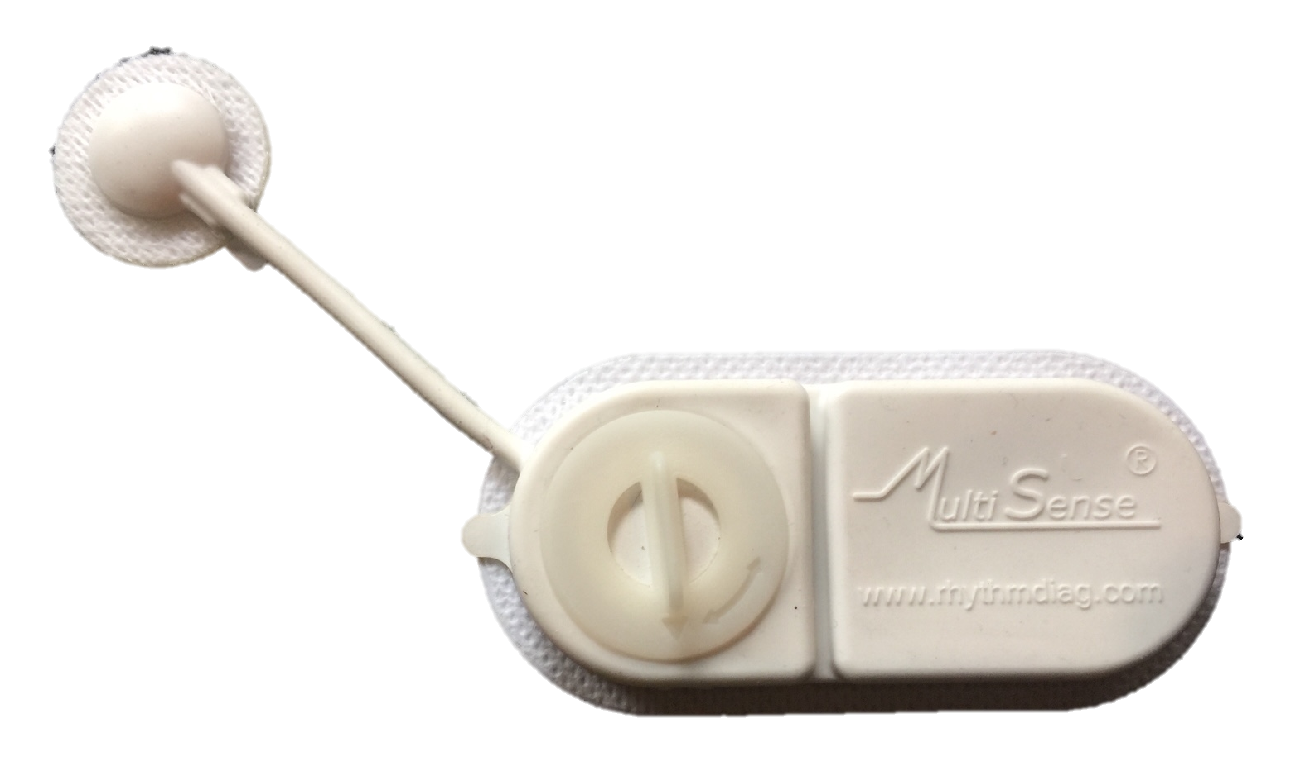 Rhythm Diagnostic Systems :wearable medical devicesfor continuous monitoring of patients’ vital signs			march 2021, long presentation
From Palo Alto to Strasbourg
2020
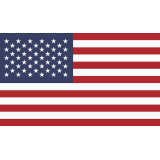 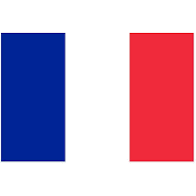 RDS Inc
RDS SAS
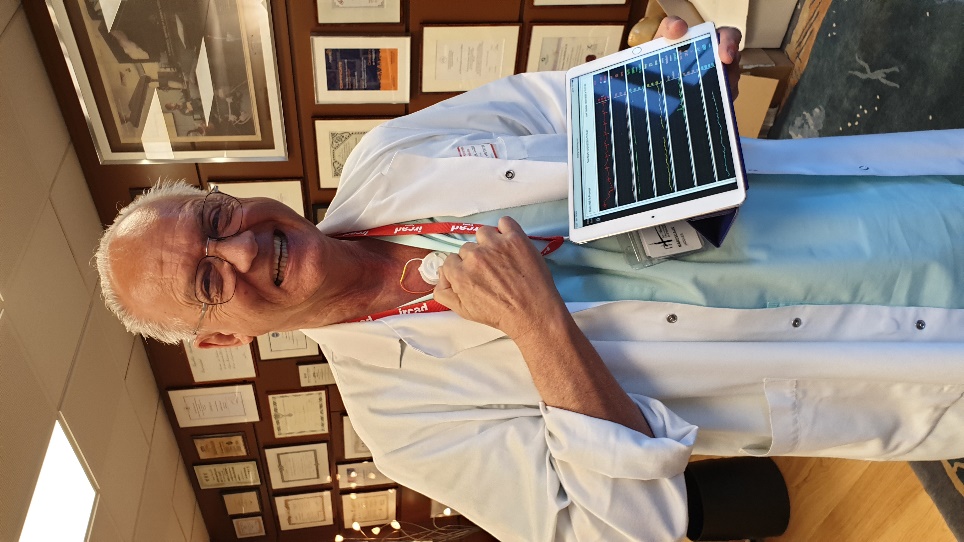 From the prototype to the product : design optimization, manufacturing processes, clinical validation, CE and FDA approval, marketing
Five years of work by a team of R&D engineers led by Dr Sam Eletr : turning the vision into a fully functional prototype
Strasbourg IHU and IRCAD institutional support
Personal involvement of Pr Marescaux
World class scientific environment already connected to Sam Eletr
Availability of highly qualified resources 
French Tech : a highly dynamic and supportive economic environment
Fostered by « Tomorrow’s Health Territory » / Hospitel flagship project
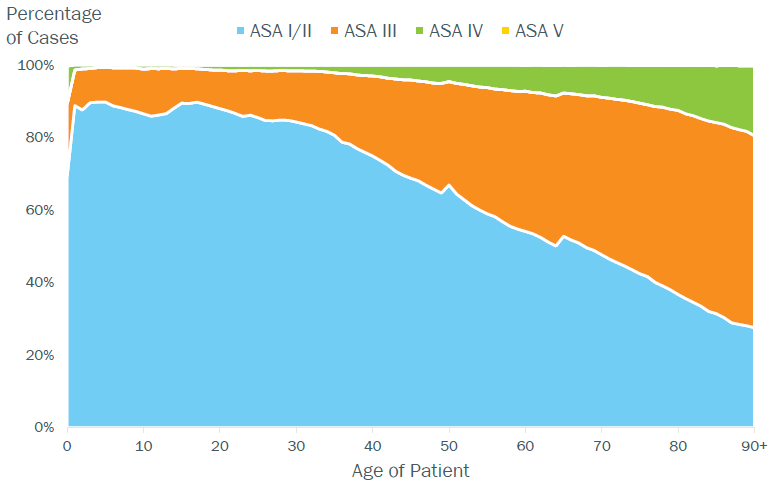 A huge need to facilitate the monitoring of patients in a context where more are sent home earlier.
300 million surgeries performed each year worldwide(30m in Europe & 30m in the US)
30% of patients are “at risk” (10m in EU & 10m in US)and 10 to 15% will have a complication 
But keeping them in the hospital after surgery (SoC)is not a good solution !
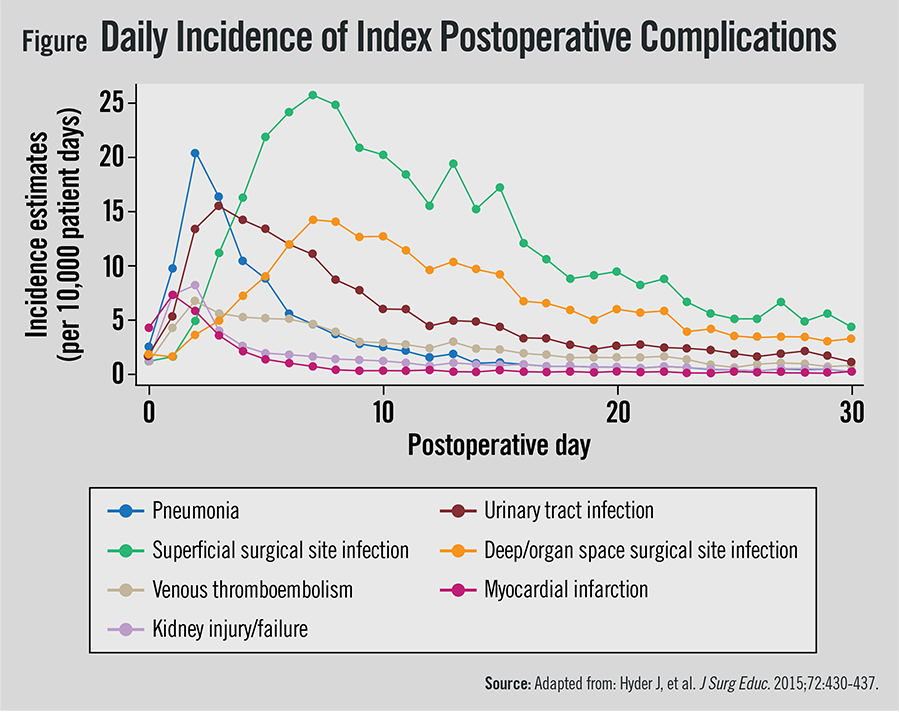 Early discharge is beneficial for patients & healthcare systems (*).It requires protocols and telemonitoring.
(*) Cost of a day in Hospital : from 1 370 € in medical departments to 3 000 € in ICU (France)
https://tsaco.bmj.com/content/3/1/e000219; 
 https://www.ncbi.nlm.nih.gov/pmc/articles/PMC4825673/
3
[Speaker Notes: ASA I : no systemic disease
ASA II : mild systemic disease
ASA III : severe systemic disease
ASA IV : severe systemic disesase constant threat to life
ASA V : not expected to survive surgery

https://www.ncbi.nlm.nih.gov/pmc/articles/PMC4825673/
Respiratory arrests, especially in unmonitored settings, are among the most serious complications after noncardiac surgery.1 Respiratory arrests are difficult to study2 because they are fortunately rare. It is likely, however, that respiratory arrests are preceded by respiratory insufficiency3 as might be indicated by reduced oxyhemoglobin saturation (SpO2).4 Even if hypoxemia does not lead to respiratory arrest, it is a strong indicator of patient instability, compromises wound healing,5–7 and promotes other serious complications, including brain dysfunction,8,9 dysrhythmias,10 and myocardial ischemia.11–13

Les analyses faites ces dernières années sur le prix d’une hospitalisation démontrent qu’une journée d’hospitalisation coûte en moyenne 1370 € dans un service de médecine ; 1700 € dans un service de chirurgie et plus de 3000 € en soins intensifs !]
Multisense®: a global monitoring solution in and out of the hospital
Clinical-grade, real-time, continuous monitoring
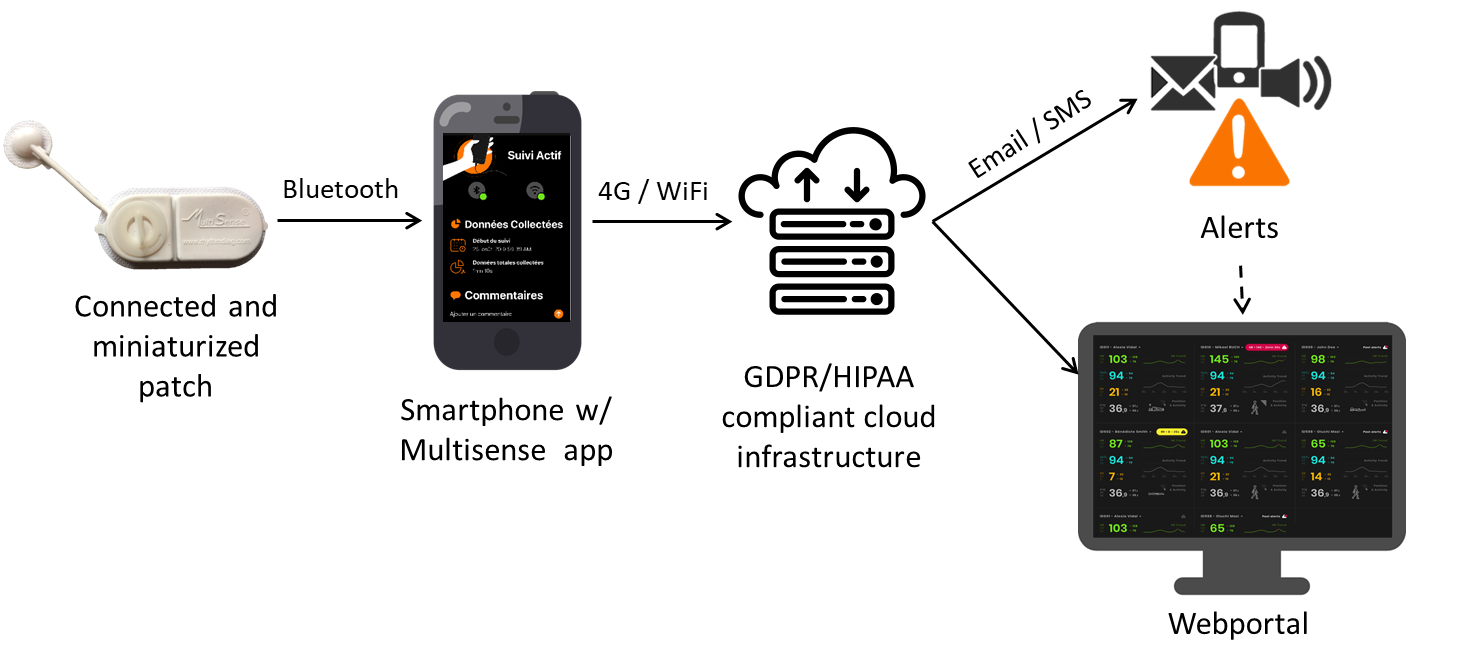 Pre-industrial version
notifications
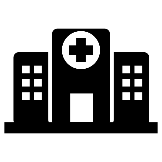 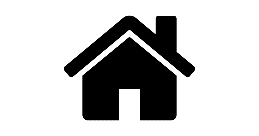 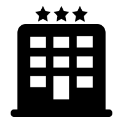 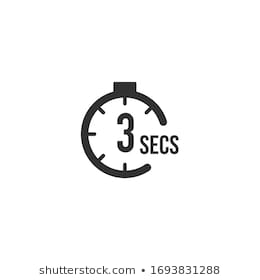 Early detection of patient deterioration / onset of complications
(in process of CE mark, class IIA)
4
[Speaker Notes: Problème avec cette image dont je n’ai pas la source]
One-week long continuous, real time HR, RR, activity, and SpO2 monitoring
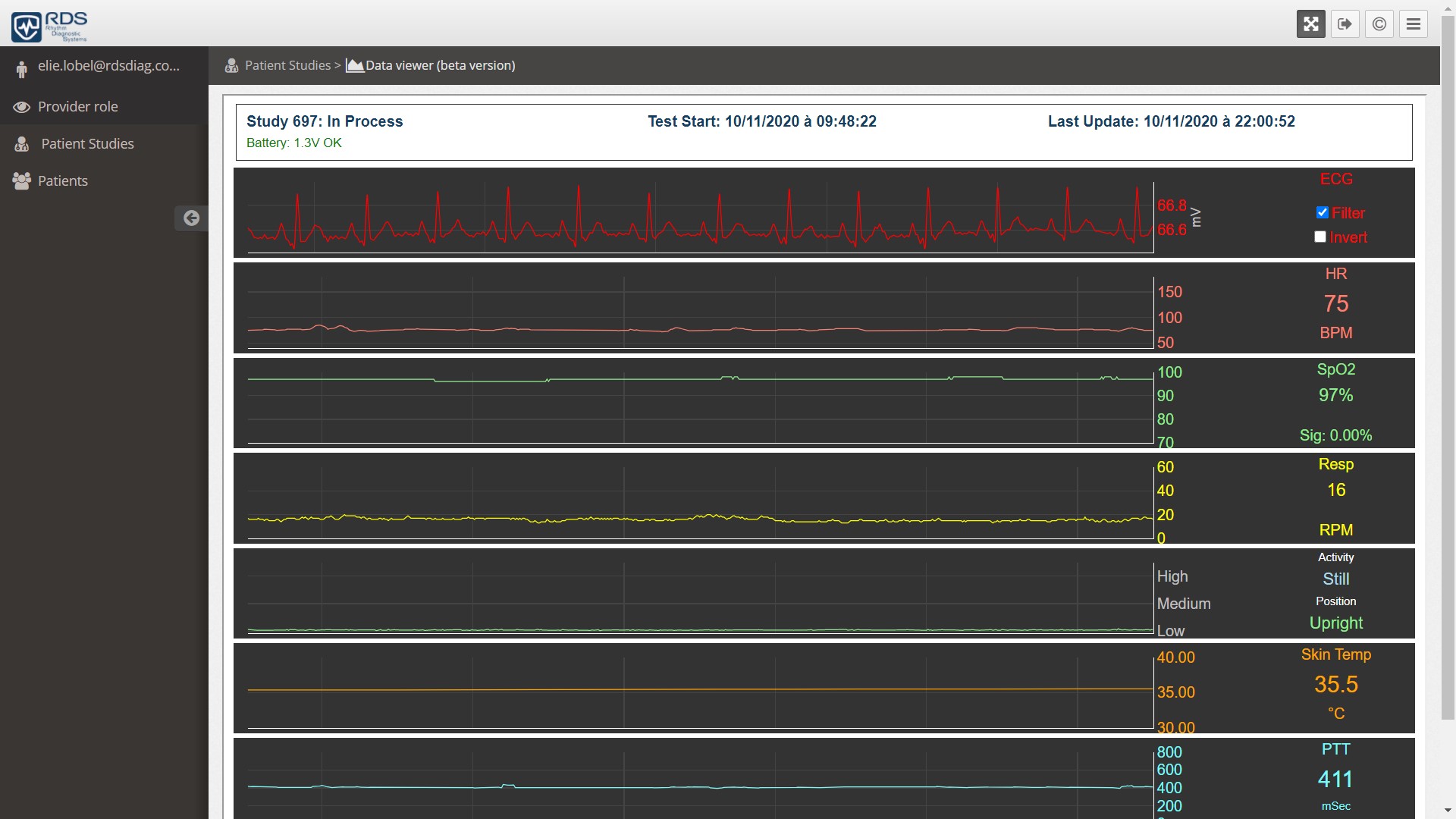 Global view with notifications
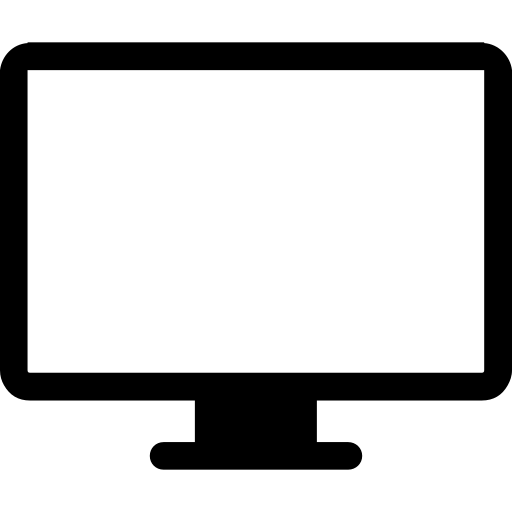 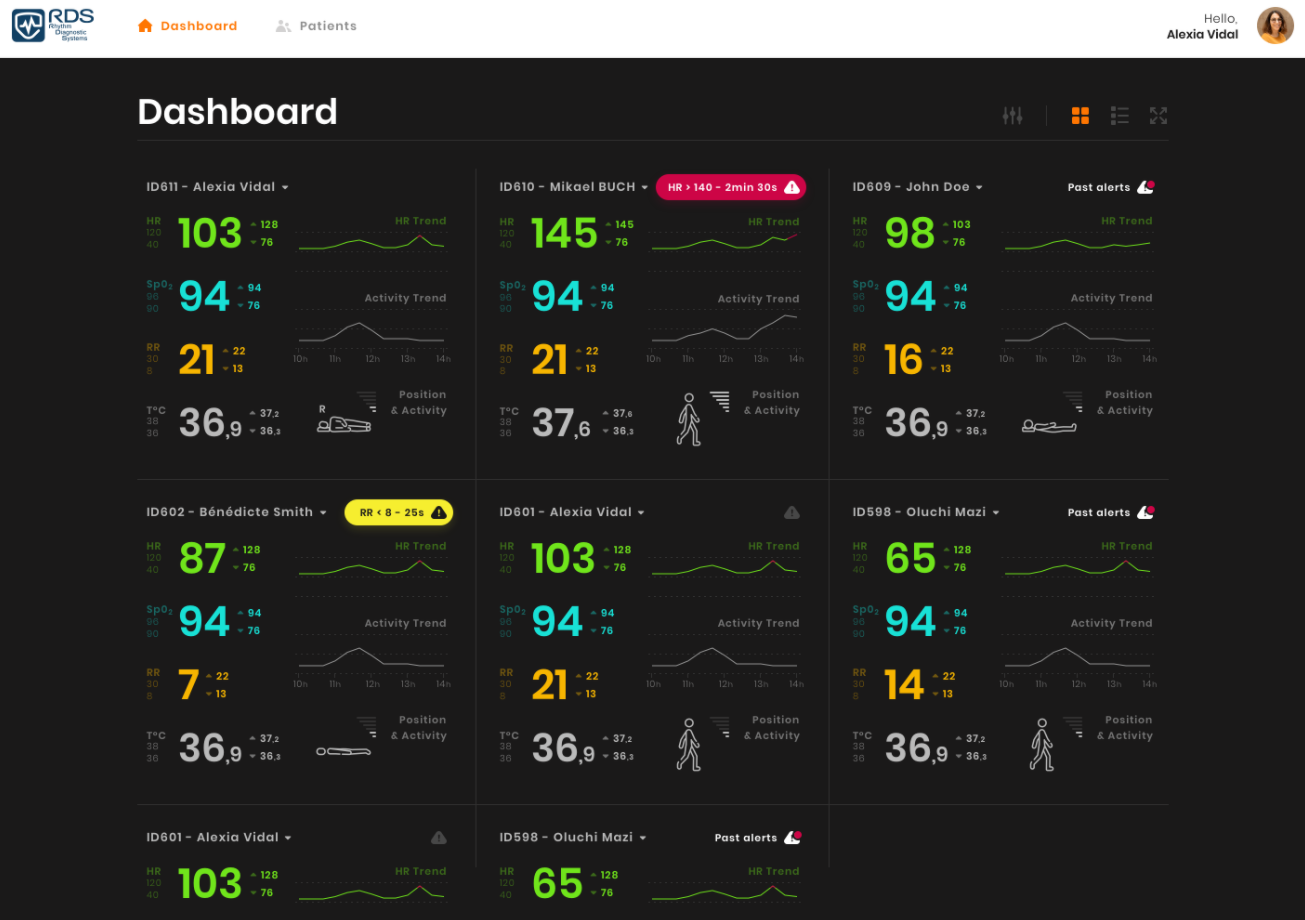 5-7 days
continuous (BLE connected)
15g
4 x 8.5 cm
Flexible
Water-resistant
A dense array of patented micro-electronics and signal processing methods brought together in Multisense®
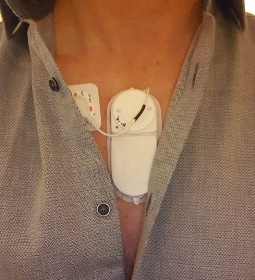 ECG (single-lead)
Heart rate
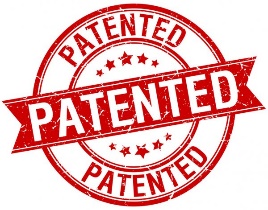 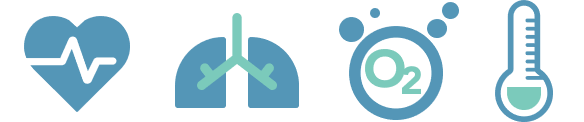 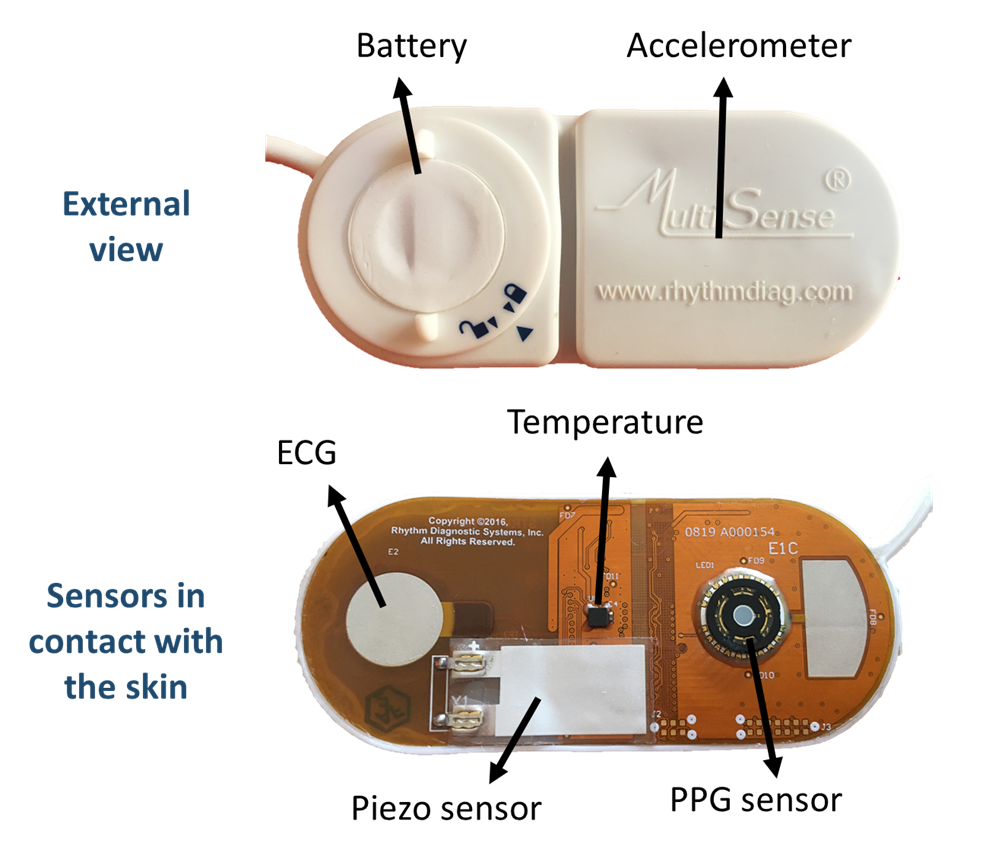 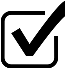 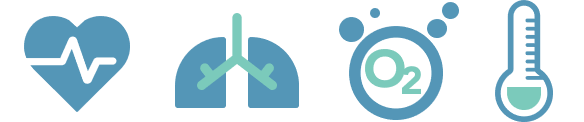 Respiration rate
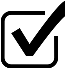 Oxygen saturation (SpO2)
All skin colors
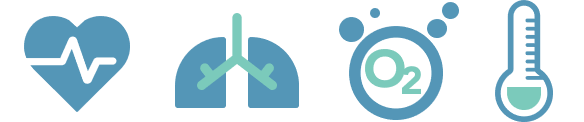 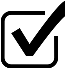 Bluetooth antenna
Skin temperature
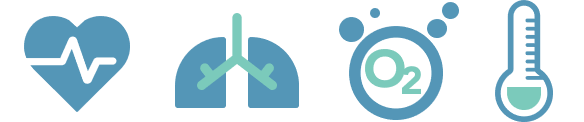 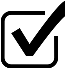 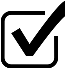 Activity & posture
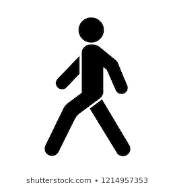 (adhesive removed)
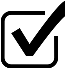 Blood pressure variations 
(in development)
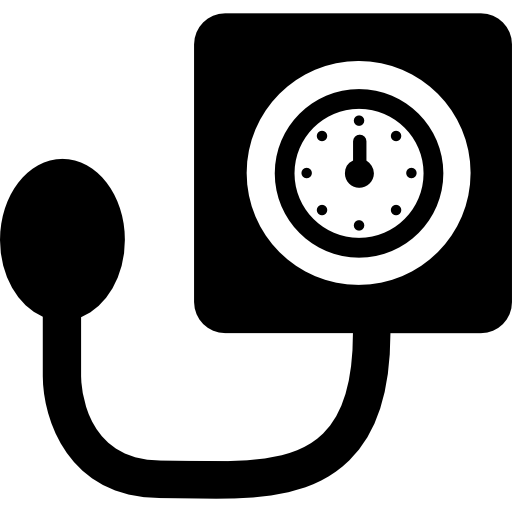 [Speaker Notes: Need to add adhesive info, besoin de l’image originale]
First clinical trials are under way with IHU Strasbourg
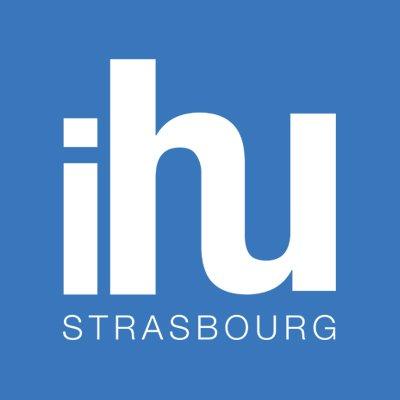 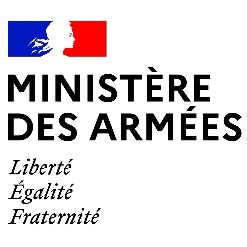 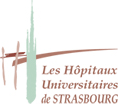 Monitoring
« Machine learning that matters »
Collecting data and/or applying machine learning methods doesn’t automatically create value for society:
Find a real problem; 
Collect meaningful data;
Make sure you can actually use the data;
Use meaningful evaluation methods.
1. Find a real problem
You may consider droping the project if you answer no to one of the following questions:
Do I know what I am trying to predict and why?
Is my prediction relatively obvious to an expert? 
Is the observations/variables large enough?
Do I know how much predictive power is meaningful? 
If I can predict reasonably well
Will any one be interested? 
Will it be made available?
Wagstaff, Kiri. "Machine learning that matters." arXiv preprint arXiv:1206.4656 (2012).
2. Collect meaningful data
Use a variety of available datasets :
synthetic datasets for prototyping;
Benchmark data set for model calibration;
Always alternative data source for validation. 

If collect your own data, think about how transferable your results will be in terms of:
Population: demographics, ethnicity, comorbidities, seasonality ;
Set-up: sampling rate, sensors, calibration,…;
Environment: noise (main line)
Alway provision an external source of data for validation.

And carefully consider collecting:
meaningful contextual data (pre-existing conditions, past interventions);
Meaningful outcomes:
3. Make sure you can actually use the data
Have data doesn’t automatically grants you rights on it. 
Check GDPR rules 
Get conscent
Get CNIL autorisation
Remember than anonymisation of data is a processing. 

There is no point to collecting data if you don’t have a decent path to using it for your research/project.
Use meaningful evaluation methods
Select the appropriate method for:
Optimization 					Evaluation
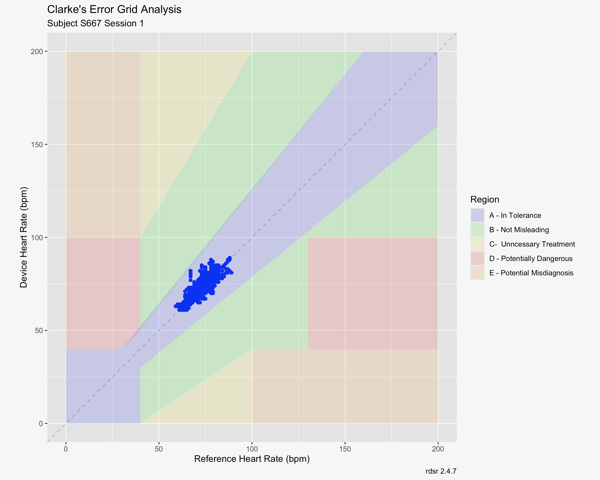 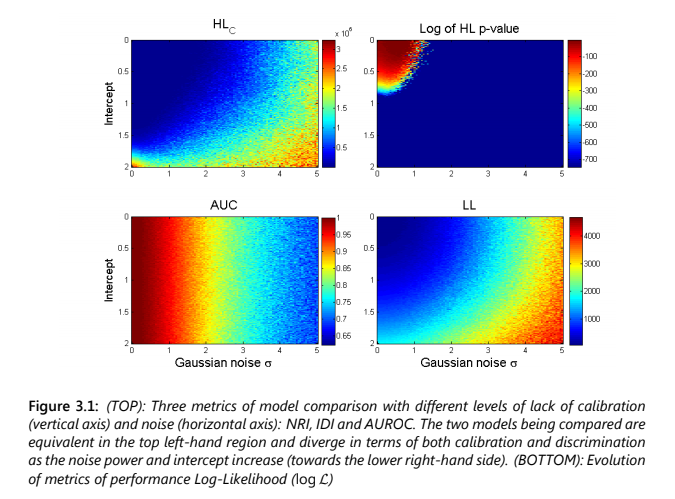 Clarke, W. L. (2005). The original Clarke error grid analysis (EGA). Diabetes technology & therapeutics, 7(5), 776-779.
Mayaud, Louis. Prediction of mortality in septic patients with hypotension. Diss. University of Oxford, 2014.
We are proudly supported by
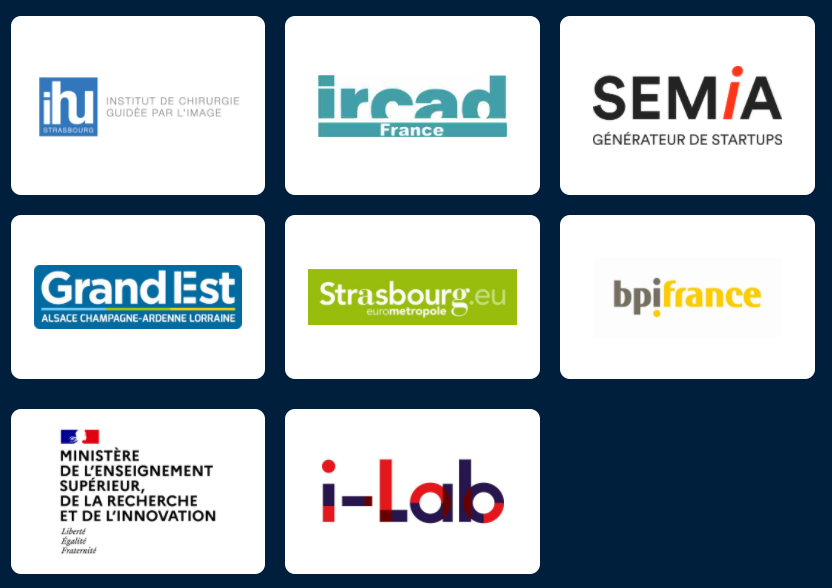 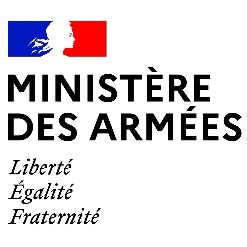 Our talented French-American teamwith multiple expertise
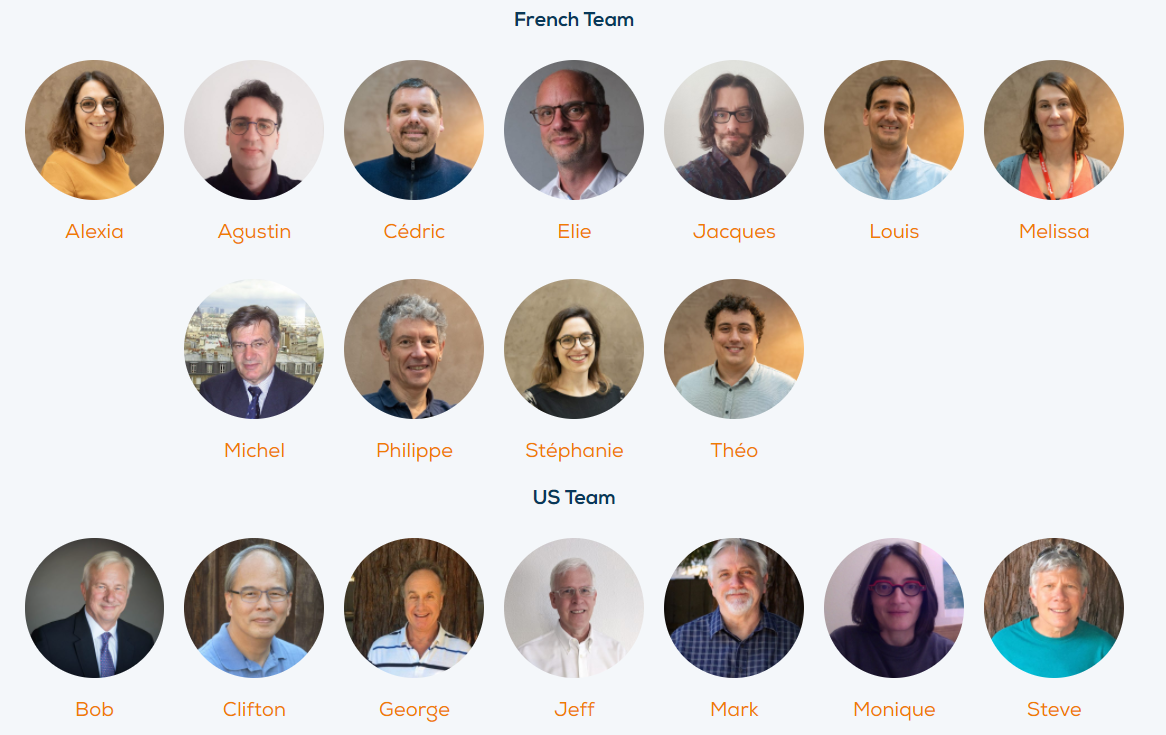 Also, we’re hiring!
Thank you for your attention !
www.rdsdiag.com


	Elie LOBEL
	CEO
	elie.lobel@rdsdiag.com